Fig. 2. Three major characteristics by which Notch promotes tumor survival: CSC character, resistance to chemotherapy ...
Carcinogenesis, Volume 34, Issue 7, July 2013, Pages 1420–1430, https://doi.org/10.1093/carcin/bgt127
The content of this slide may be subject to copyright: please see the slide notes for details.
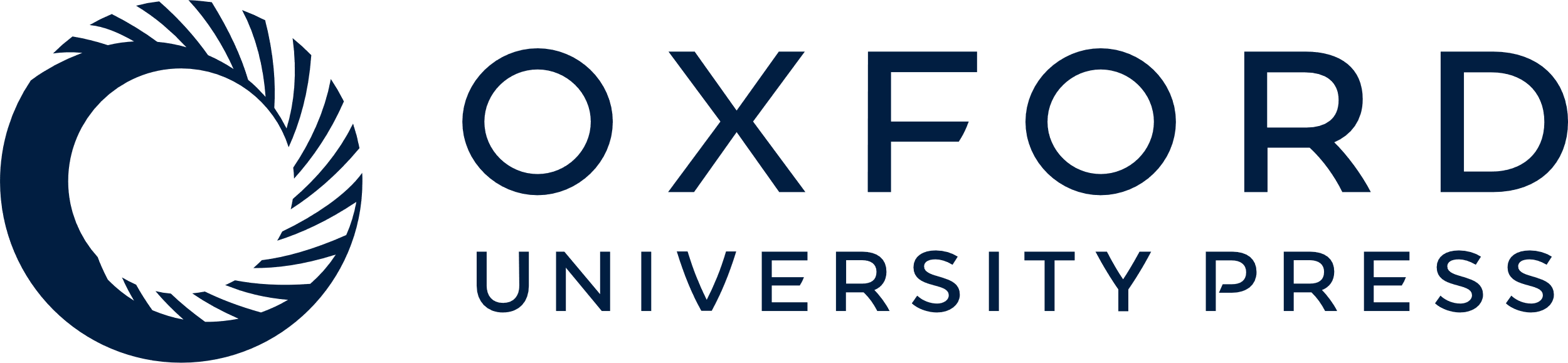 [Speaker Notes: Fig. 2. Three major characteristics by which Notch promotes tumor survival: CSC character, resistance to chemotherapy and EMT. See text for detailed discussion.


Unless provided in the caption above, the following copyright applies to the content of this slide: © The Author 2013. Published by Oxford University Press. All rights reserved. For Permissions, please email: journals.permissions@oup.com]